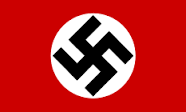 The Rise of Nazism
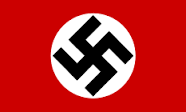 In the 1920s Nazism took root, yet Hitler and the Nazi Party enjoyed a rather checked history. It was the onset of the world depression which precipitated a political and economic crisis in Germany. 

Key questions for the period:
Why did the Weimar democracy fail?
Why did the Nazis take power?

Answers need to consider...
Hitler and the creation of the Nazi Party
Nazi ideology
Nazi fortunes in the 1920s
The world economic crisis
The breakdown of parliamentary government
Bruning: presidential government
Papen’s ‘Cabinet of Barons’
The death of Weimar democracy
The Nazi mass movement
Nazi politocal methods
Political intrigue and the appointment of Hitler
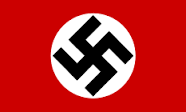 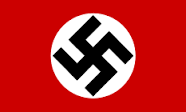 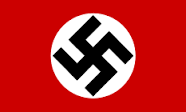 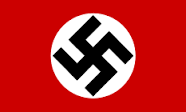 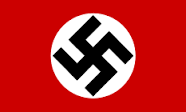 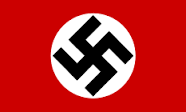 Key dates
1929 	October	Wall Street Crash and onset of the world depression

1930	March	Collapse of Muller’s government and Bruning appointed as 		chancellor
	September Reichstag elections: Nazis emerge as second largest party
	December	Bruning’s economic measures imposed by presidential 			decree

1931	July	Five leading German banks fail

1932	January	Unemployment peaked at 6.1 million
	April	Re-election of Hindenburg as president of Germany
	May	Resignation of Bruning. Papen appointed as chancellor
	July	Reichstag election: Nazi emerge as largest party
	September	Reichstag passed a vote of no confidence in Papen’s 			government
	December	Papen dismissed and replaced by Schleicher as chancellor

1933	January	Schleicher dismissed and Hitler appointed as chancellor
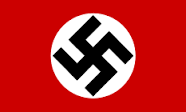 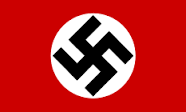 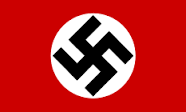 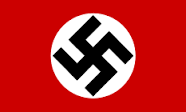 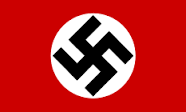 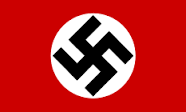 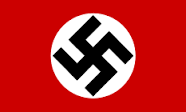 Hitler and the creation of the Nazi Party
Hitler served in the Bavarian Regiment during WW1 
Awarded the military decoration of Iron Cross, first class. 
Recovering in hospital at the end of the war from a British gas attack
Upon return to Bavaria in early 1919 Hitler had the core ideas of the what was to become National Socialism in mind:
Fervent German Nationalism
Support of authoritarianism
Racially inspired view of society
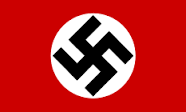 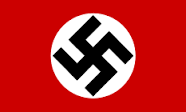 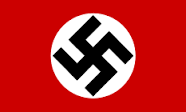 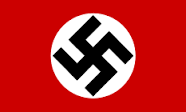 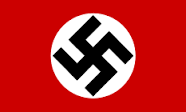 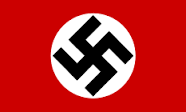 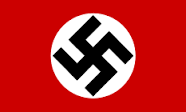 Hitler’s committed right-wing attitudes led to employment as a spy for the Bavarian section of the German Army. 
Investigations led to his involvement with the DAP (Deutsche Arbeiterpartei – German Workers Party). A party committed to nationalism, anti-Semitism and anti-capitalism. 
After joining the party and committee his energy, oratory and propaganda skills quickly had a huge impact on the group. 
February 1920, the party’s 25-points program was written by the party’s founder Anton Drexler and Hitler. Party name also changed to NSDAP (National Socialist German Workers’ Party) 
Mid 1921 Hitler emerged as the driving force behind the growing party membership. 
Development of propaganda techniques including the Nazi salute, swastika and uniform that created a clear and recognisable identity for the group.
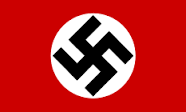 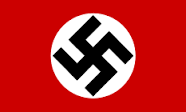 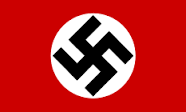 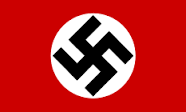 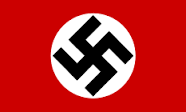 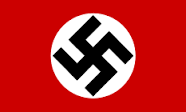 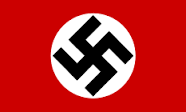 After concerns were raised by Drexler and other committee members of Hitler's increasing dominance in the party, Hitler demonstrates his political nous for the first time. 
Resigned and during power struggle  used influence to increase his support in July 1921. 
Drexler resigned and Hitler became chairman and Fuhrer. 
First move after gaining control over the party was to subordinate all other right-wing groups under his party’s leadership. (Bavaria)
1921-23 party was strengthened by:	
Establishment of armed squads, Sturm Abteilung (SA) in 1921 as a paramilitary unit led by Ernst Rohm 
First party newspaper in 1921, Volkischer Beobachter (the People’s Observer)
1922 won backing of Julius Streicher, former right-wing party leader in northern Bavaria
Hermann Goring joined party in 1922 – provided respectability. 
1923 party membership of 20, 000.
Party struggled to control and influence right-wing groups outside of Bavaria and remained a fringe party.
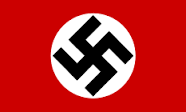 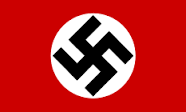 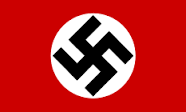 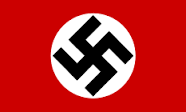 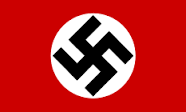 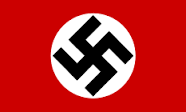 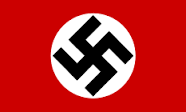 The Beer Hall putsch 1923
Believed the time was right to seize power. 
Mussolini successful taken power in Italy in October 1922
Developing internal crisis in German
Nazis too weak to take power alone and Hitler still only seen as the front man who could stir up the masses. 
Hitler drew support from Kahr and the Bavarian state government, and the Bavarian section of the German Army under Lossow. 
Together plotted to ‘March on Berlin’
Problems with the plan:
Overestimated the level of public support for a putsch
Lack of planning
Relied too heavily on the promise of support form Ludendorff 
Fearing failure, Kahr and Lossow decided to hold back at last moment
Hitler pressed on rather than lose the opportunity.
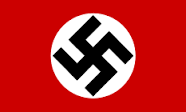 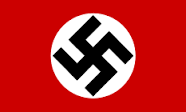 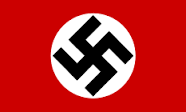 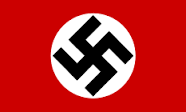 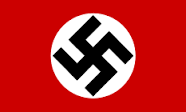 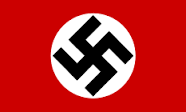 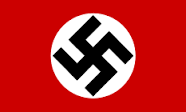 the consequences:
Hitler and other party leaders arrested and charged with treason
NSDAP banned
Hitler  turned trial into an advantage and gained significant political advantages:
Propaganda success for him and the Nazi cause – rhetorical skills to evoke admiration for his patriotism. Becomes a national figure for the first time. 
Won respect of other right-wing nationalists for having the courage to act. 
Given minimum sentence of five years. Reduction to ten months  interpreted as encouragement from the judiciary. 
Used time to write and reassess political strategy. (Mein Kampf)
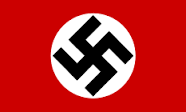 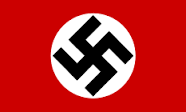 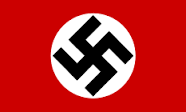 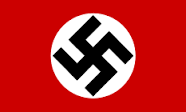 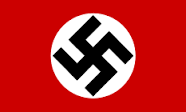 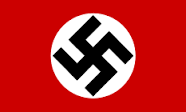 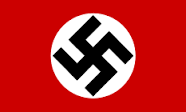 Nazi Ideology
Nazism emphasised the importance of action over thought
Mein Kampf and the 25-points program became the basic framework of Nazi ideology

Racism
Believed humanity consisted of a hierarchy of races. (Social Darwinism)
Considered it vita to maintain racial purity – blood of the weak not undermine the strong
The Herrenvolk (master-race) was the Aryan race  which was exemplified by the Germans. 
Aryan – defined by the Nazis as the non-Jewish people of northern Europe. Technically refers to people whose language has an Indian/European root. 
Slavs, Gypsies, ‘Negroes’ and the Jews at bottom end of his racial pyramid. 

Anti-Semitism
Violent and irrational
Became universal scapegoat for the Nazis
Cancer within the German political body
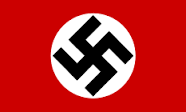 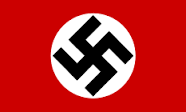 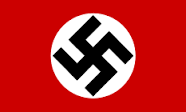 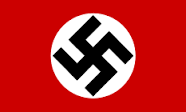 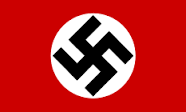 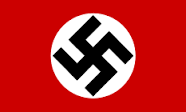 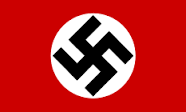 Anti-democracy
No alternative to a strong dictatorial government
Went against German historical traditions of militarism and the power of the state
Encouraged the development of communism
Weimar democracy was a betrayal
Wanted an all-embracing one-party state run on a Fuhrerprinzip, rejecting representative government and liberal values. 
Masses of society controlled for the common good while one leader would rouse the nation to action and make necessary decisions. 

Nationalism
Aggressive nationalism
Called for more than just a return of lost territories, all German Volk who lived beyond the frontiers of Imperial German were to be included through the creation of the Reich (empire)
Believed Germany could become a superpower to rival USA and the British Empire through territorial expansion on a grand scale
Achieve this through taking Lebensraum (living space) from eastern Europe. Conquest of Poland, the Ukraine and Russia and taking the natural resources of these regions. 
Added bonus: would result in the destruction of the USSR
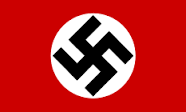 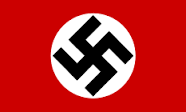 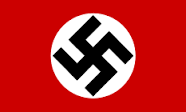 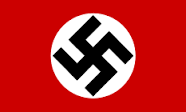 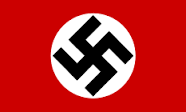 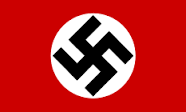 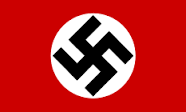 The socialist aspect of Nazism
Several points from the 25-point program demanded socialist reform, and a fraction of the party emphasised the anti-capitalist aspect of Nazism. These included:
Profit-sharing in large industrial enterprises
The extensive development of insurance for old age
The nationalisation of all businesses. 
Hitler recognised these points in early years because of their popular appeal but lacked real commitment to the ideas, dropping them in 1932 when he fully established his domination of the party. 

The ideology of National Socialism (Layton, 2014)
Ideology – coherent thought-through system or theory of ideas
Nazism lacked coherence and was intellectually superficial and simplistic 
More a collection of random ideas than rational system of thought
Core ideas of Hitler and Nazism had been circulating throughout Germany, and Europe.
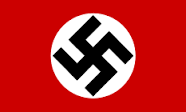 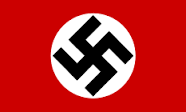 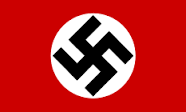 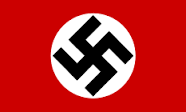 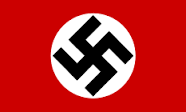 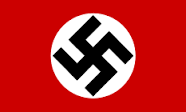 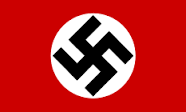 Nazi fortunes in the 1920s
December 1924, Hitler released form prison and party in disarray. 
Leading members split into fractions and membership dwindling
National feeling of crisis had given way to political and economic stability
Party reformed on 27th February 1924

Strategy and Leadership
Lessons learnt by Hitler from 1923 failure: 
Re-establish own absolute control over party
Armed coup was no longer an appropriate tactic

In 1924 while in prison Hitler stated:

“we shall have to hold our noses and enter the Reichstag against the Catholics and Marxist deputies. If out-voting them takes longer than our shooting them, at least the result will be guaranteed by their own Constitution! Any lawful process is slow.”
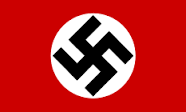 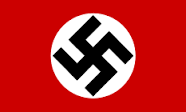 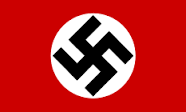 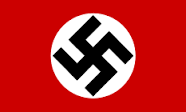 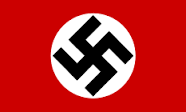 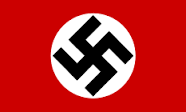 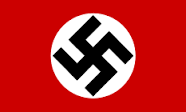 Divisions within the party existed, Hitler struggled for a year to address internal frictions.  
Not everyone believed in the new policy of legality
Traditional regional hostilities existed between the party’s power base in Bavaria and the branches in northern Germany
Policy differences had become more pronounced between the nationalists and the anti-capitalist wings of the party
February 1926 ideological and personality differences within the party come to a head at the special party conference in Bamberg
Hitler mobilised sufficient support to re-establish supremacy (defeated Gregor Strasser) 
Nazi party to be run according to the Fuhrerprinzip 
25-point plan, including all social elements, remained unchangeable.
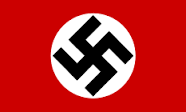 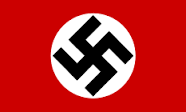 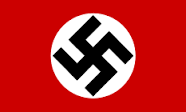 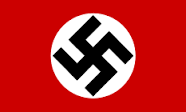 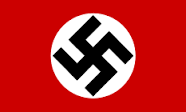 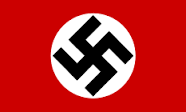 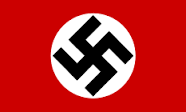 Creation of the party structure
Creation of a vertical party structure. And Hitler maintained overall authority as leader. 
Germany divided into regions (Gaue) reflecting the electoral geography of Weimar’s electoral system
Control of each region given to a Gauleiter who created districts (Kreis) or branch (Ort) groups. 
Josef Gobbels – Gauleiter of Berlin. Strasser supporter who shifted to Hitler in 1926 and rewarded with posting in the capital. Showed promise with propaganda but not appointed chief of party propaganda until 1930. 
Founded a number of new associations
Hitler Youth
Nazi Teachers Association
Union of Nazi Lawyers
Order of German Women
Significant initiative – creation of the SS (Schutz Staffel) 
Set up in 1925 as elite body of black shirted guards sworn to the Fuhrer
1929 200 members
Began as Hitler's personal body guard, under Himmler developed own identity
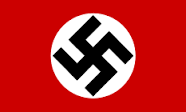 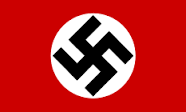 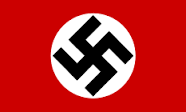 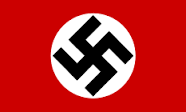 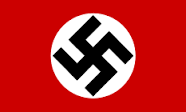 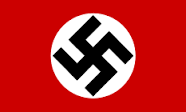 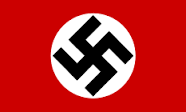 The Reichstag election of May 1928
1928 election progress of party can clearly be seen. Successes attributed to 
Effective organisation
Increased membership (1925 – 27, 000 members, 1928 – 108, 000 members)
Hitler securely in leadership position
Successfully managed to absorb other right-wing racist groups in Germany
May 1928 won 2.6% or 12 seats
Nazism had taken root and gained popularity but no sigh it could flourish – policy of legality had failed
Election did show a growing support in northern Germany with rural middle and lower-classes
1929 regional state elections – trend continued. In Thuringia (central Germany) Nazi won 11.3% of the vote. (agricultural crisis in rural areas) 
Results indicated party could exploit the economic difficulties of Great Depression
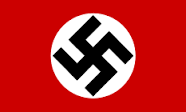 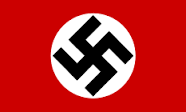 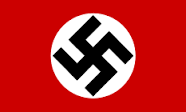 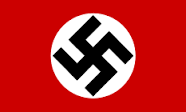 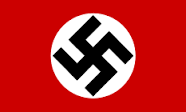 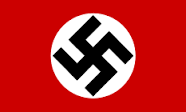 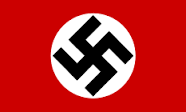 The world in economic crisis
The Wall Street Crash of October 1929 triggered a world economic crisis after share prices collapsed on the New Your Stock Exchange. 
The effect in Germany was felt quickly and across all classes. 
American loans and investments dried up and demand for the repayment of short-term loans followed. 
Decline in the price of food and raw materials as the industrialised nations reduced their imports. 
As exports collapsed, world trade slumped and German industry could no longer pay its way. 
Without overseas loans and its export trade failing prices and wages fell and bankruptcies increased.
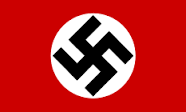 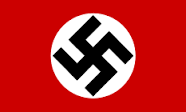 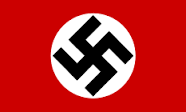 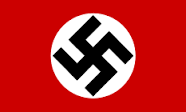 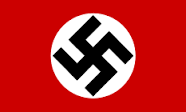 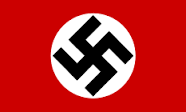 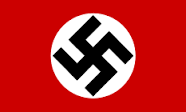 Fundamental weaknesses existed in the German economy before the 1929 crash:
Balance of trade was already in the red
Unemployment averaged 1.9 million in 1929
Farmers had been in trouble since 1927, already facing failing incomes
German government finances were running in the deficit from 1925
With underlying issues was the German economy already headed for a depression? Was the WSC simply the final push?
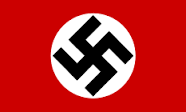 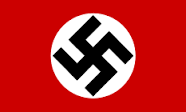 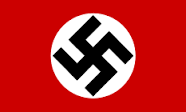 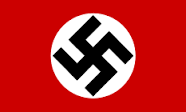 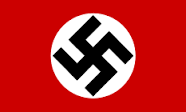 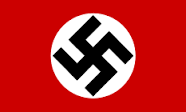 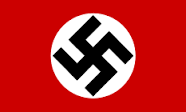 The human effects of the Great Depression
Unemployment rose quickly:
Winter 1929-30 – 2 million
October 1930 – 3 million
January 1932 – 6.1 million
Unemployment levels didn’t begin to substantially fall until spring 1933
Figures do not include citizens who did not register or individuals employed part time.
Was not limited to the working class. The middle classes were dragged down and the sudden decline in their economic position and onset of poverty were made more difficult by the loss of pride and respectability. 
Agricultural depression deepened creating widespread rural poverty. 
Seemed as if society was breaking down uncontrollably leading to people loosing faith in the Weimar Republic. 
People began to seek salvation in political extremist groups.
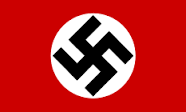 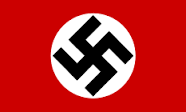 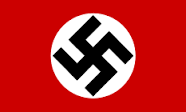 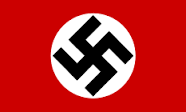 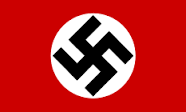 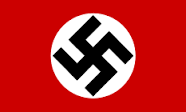 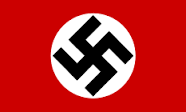 The political implications
Unemployment rose quickly:
Winter 1929-30 – 2 million
October 1930 – 3 million
January 1932 – 6.1 million
Unemployment levels didn’t begin to substantially fall until spring 1933
Figures do not include citizens who did not register or individuals employed part time.
Was not limited to the working class. The middle classes were dragged down and the sudden decline in their economic position and onset of poverty were made more difficult by the loss of pride and respectability. 
Agricultural depression deepened creating widespread rural poverty. 
Seemed as if society was breaking down uncontrollably leading to people loosing faith in the Weimar Republic. 
People began to seek salvation in political extremist groups.
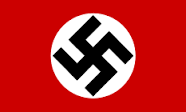 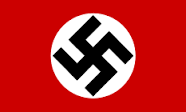 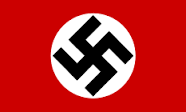 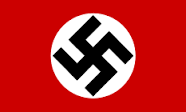 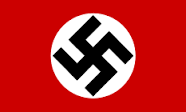 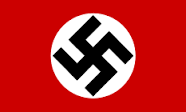 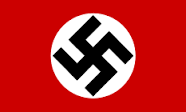 The breakdown of parliamentary government
Government in hands of Hermann Muller’s Gran Coalition, formed after 1928 May elections
1929 issues re-emerge over reparations
Dawes Plan overcame reparations crisis but was only temporary. 
1929 Inter-Allied Reparations Commission formed a committee of financiers under the chairmanship of US banker Owen Young. Their report suggested a new payment scheme. 
Continue payments until 1988 but final amount reduced to £1850 million. (1/4)
Young plan faced opposition from right-wing circles (Dawes plan under Stresemann’s diplomacy was seen as a betrayal as it accepted the ‘lie’ of the war guilt clause, Young plan had same fate)
A National Opposition, led by Alfred Hugenberg, formed to fight the Young Plan. 
Support came from a variety of factions including Stahlhelm, the Pan-German League, some leading industrialists and Hitler and the Nazi Party
Drafted the ‘Law against the Enslavement of the German People’ which gained enough signatures to make it to the national referendum in December 1929 but was almost 14 million votes short.
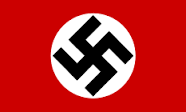 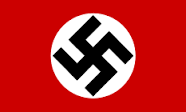 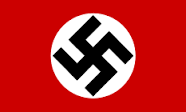 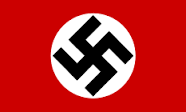 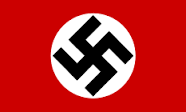 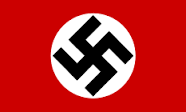 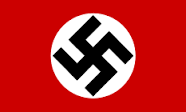 Even tho National Opposition failed it stirred nationalist emotions and united right wing opponents. 
Party membership 130 000 by end of 1929
Nazism gained national standing
Hitler gained influential political contacts
Gained access to Hugenberg’s media empire
Muller’s Grand Coalition survives attack from National Opposition but is taken down by internal divisions.
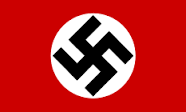 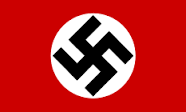 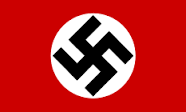 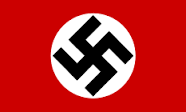 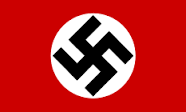 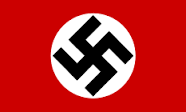